April
Artwork & Activities
Hillside Traditional Academy
Division 9
Line Artwork
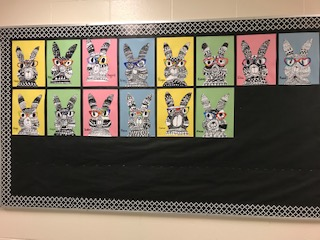 2
Division 14
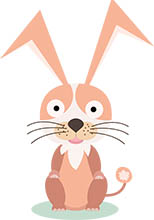 3
Division 19
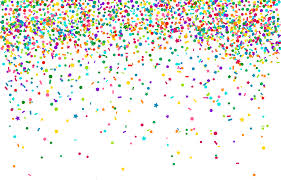 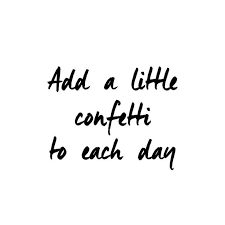 4
Division 17
5
Division 16
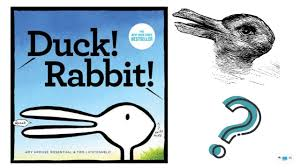 6
Division 12
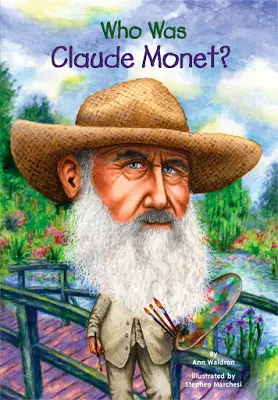 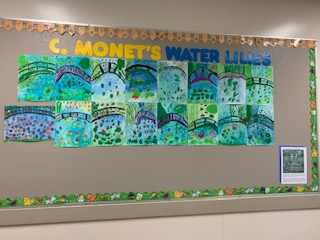 Who was Claude Monet?
7
Division 19
ADD A FOOTER
8
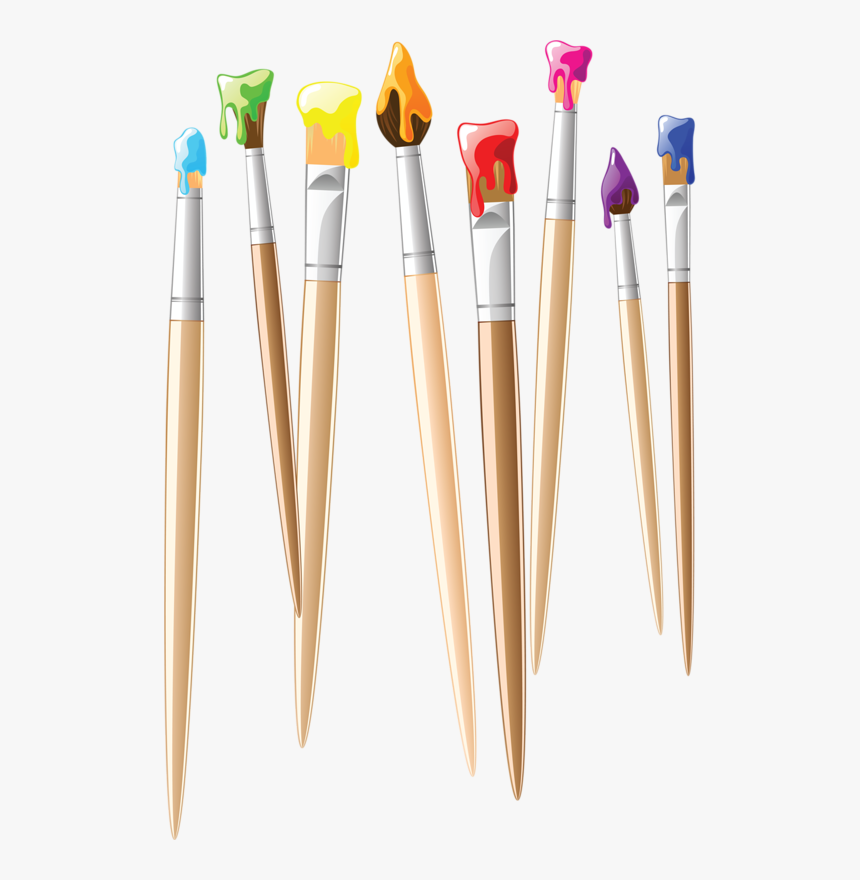 Division 17
Artists in Action
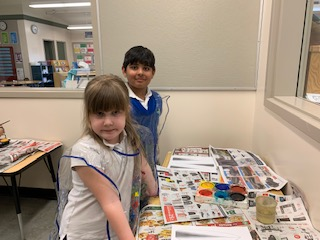 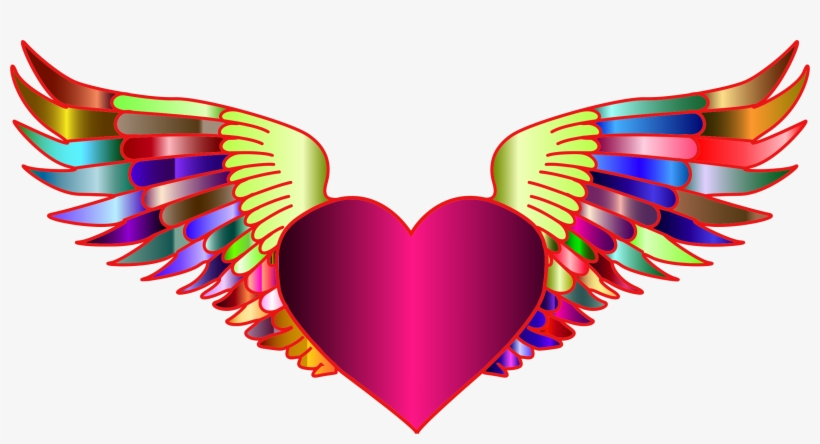 Spread your wings of kindness & see how far you can fly
9
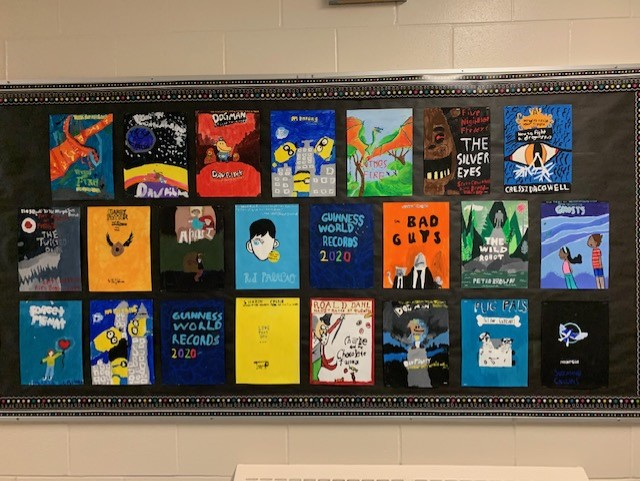 Division 4
Favourite Book Covers
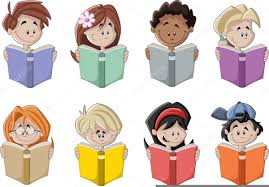 Bike Club
Sponsored by Mr. Kerschbaum & Ms. Mitchell
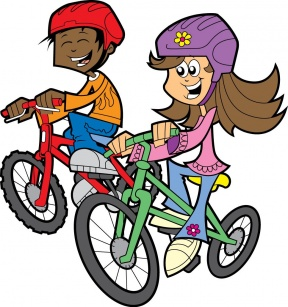 11
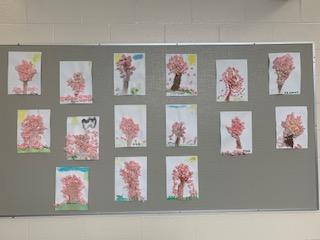 Division 15 & 16
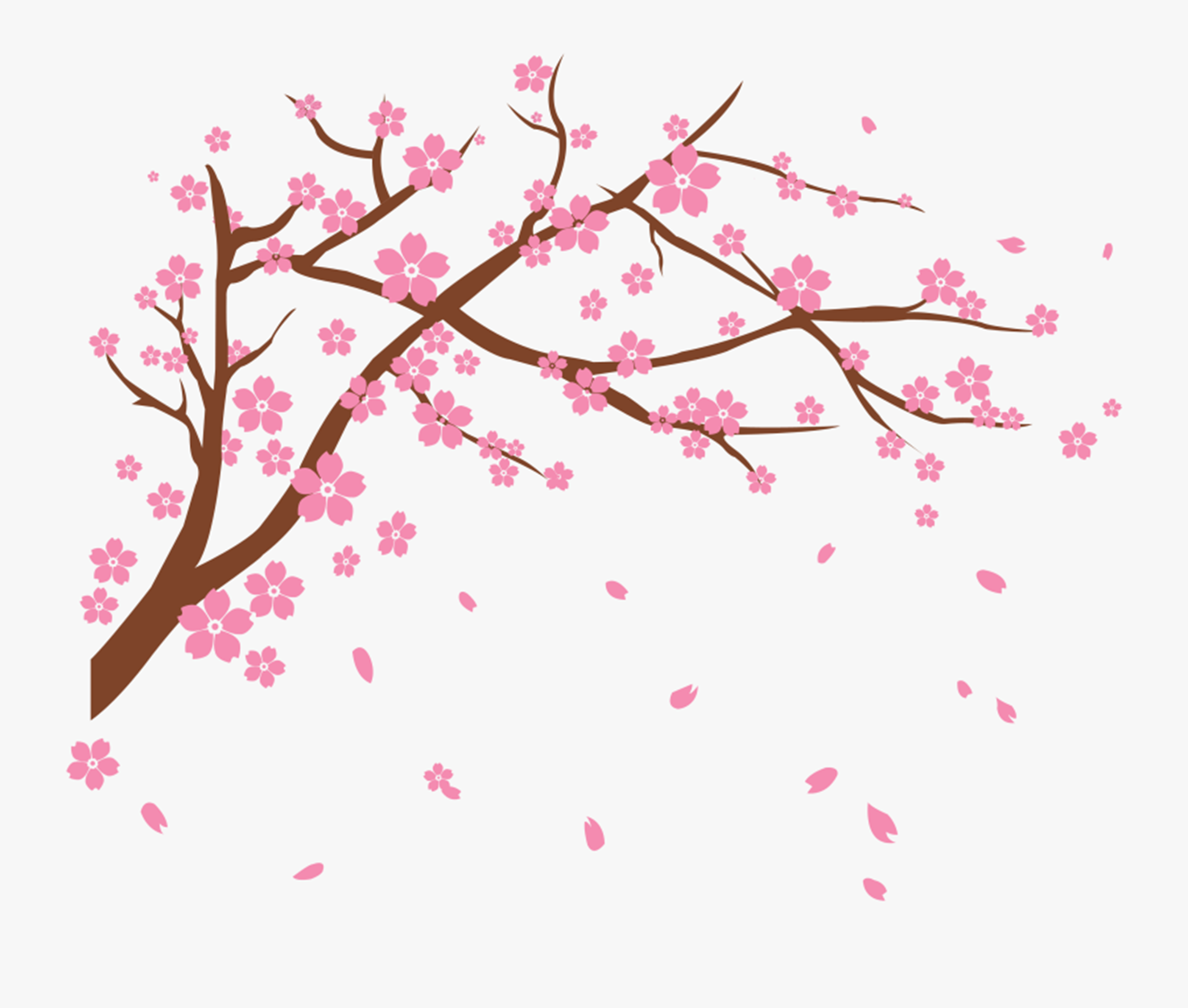 Today in flower, tomorrow scattered by the wind-
Such is our blossom life.
12
Division 10
13
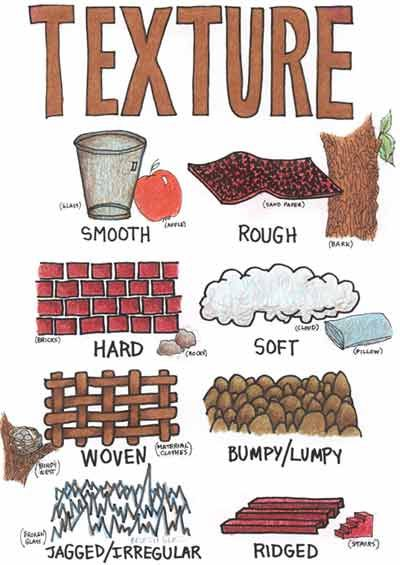 Elements of Art - Texture
14
Division 9
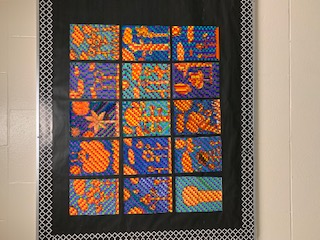 Graph Paper Art
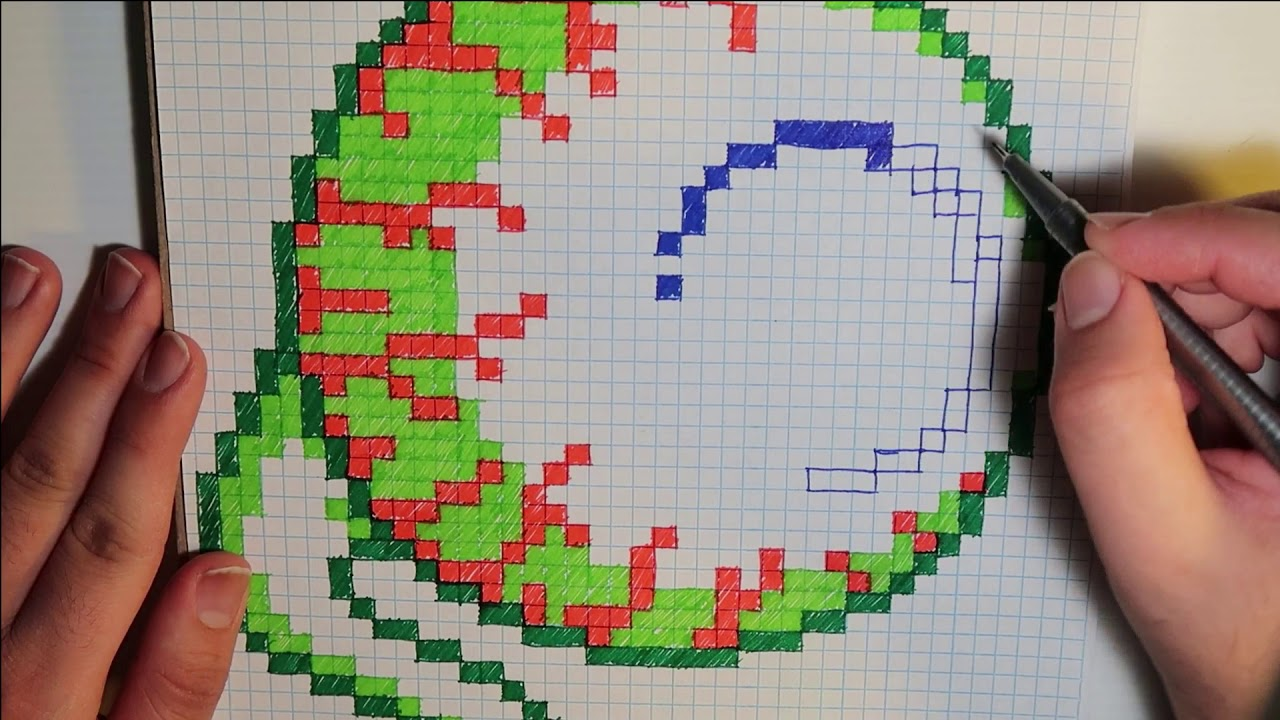 15
Division 4
Self-Portraits
16
Thank You PAC
Students love the new equipment!
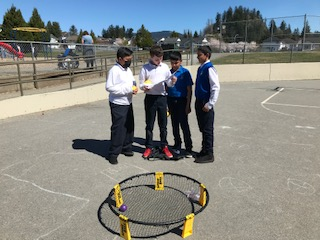 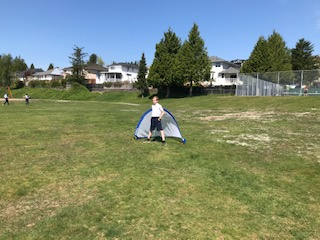 17
Fun in the Sun
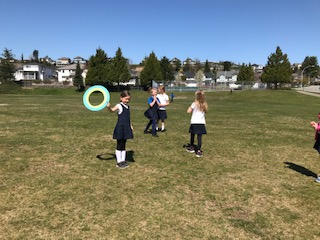 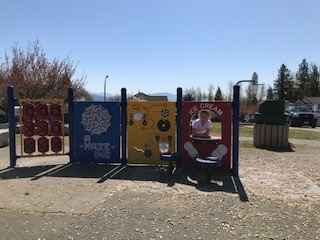 18
Slam Ball
19
Skip It
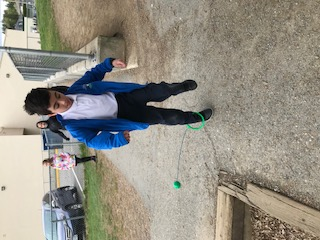 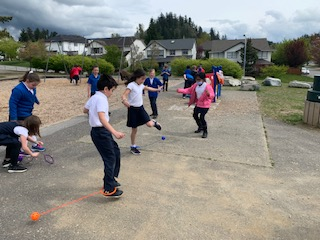 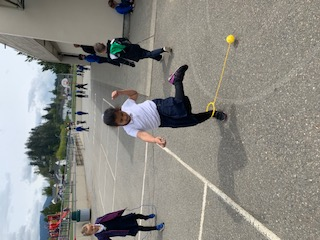 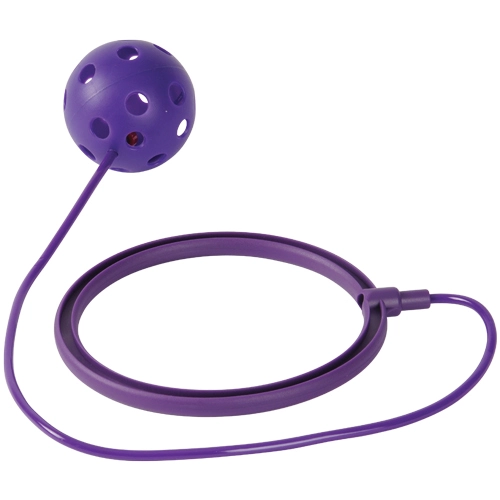 20
Division 4
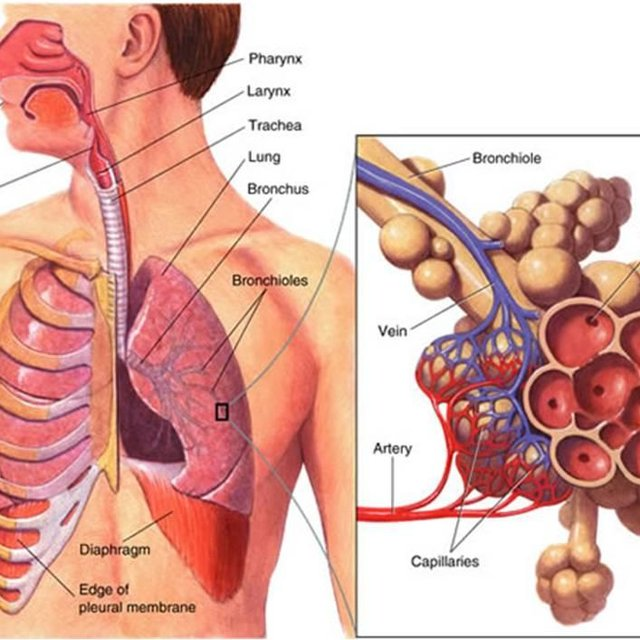 21
Division 13
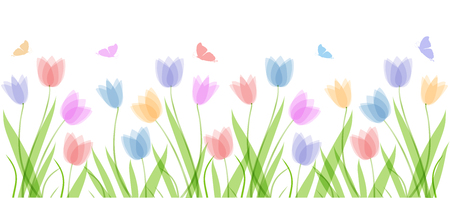 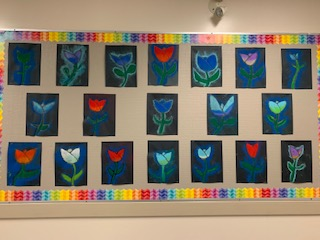 22
Division 6
Our Amazing Earth
23
Division 6
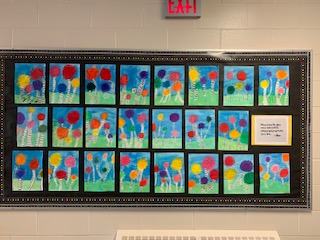 ADD A FOOTER
24
Division 14
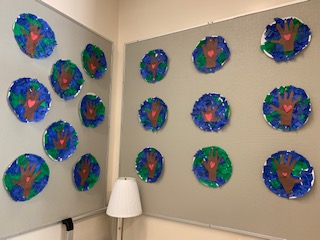 25
Hip Hop
26
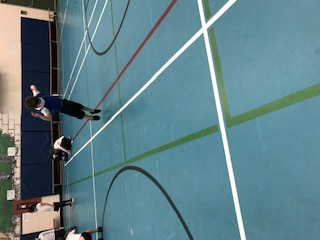 Hip Hop
Hop Like a Frog
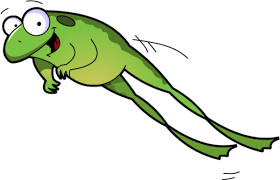 27
Division 11
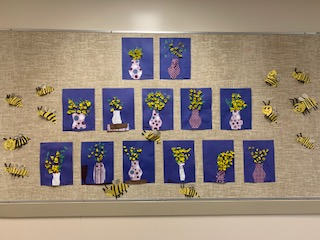 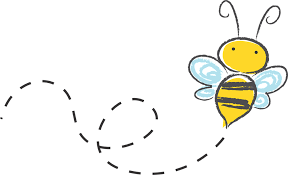 28
Division 14
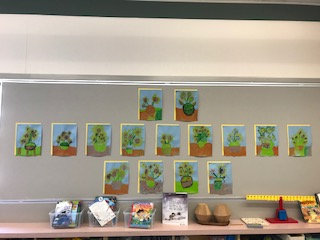 Inspired by Vincent Van Gogh
29
Division 15
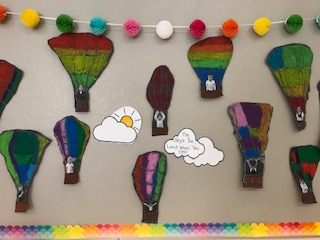 The sky’s the limit when you try!
30
Division 2
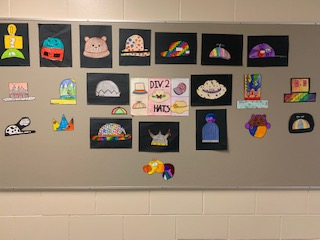 31
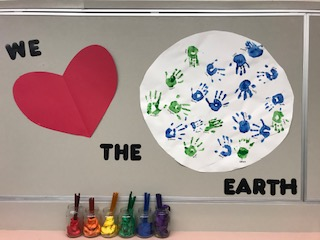 Division 19
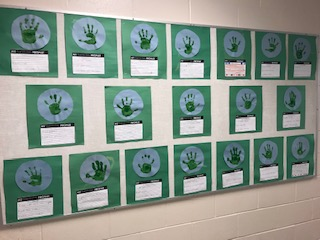 Division 17
33
Division 13
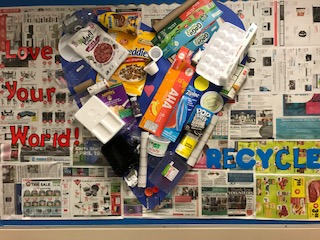 34
Division 3
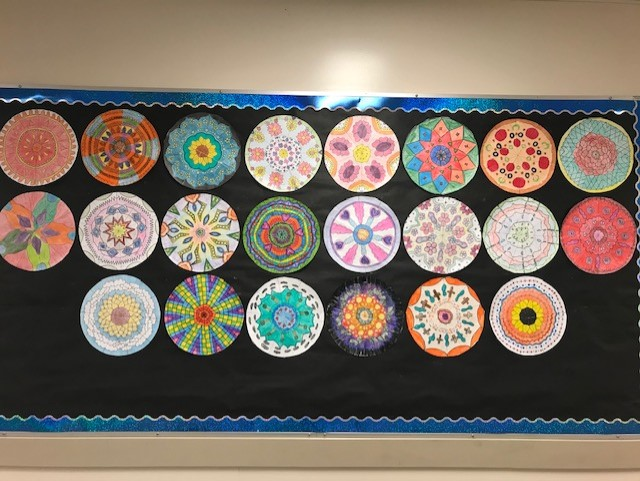 Mandala Art
35